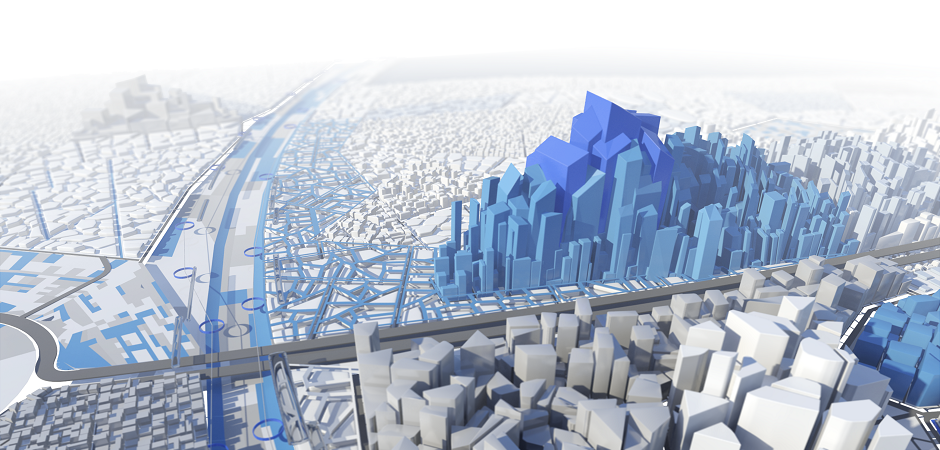 Korzyści BIM dla Wykonawców i Deweloperów
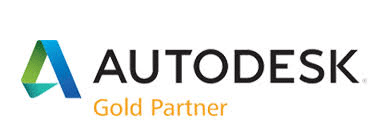 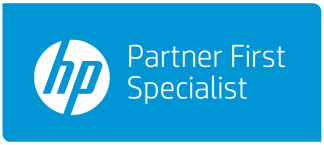 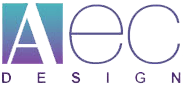 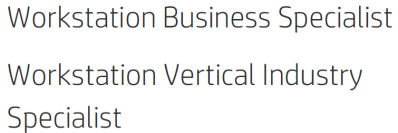 Dział oferowania
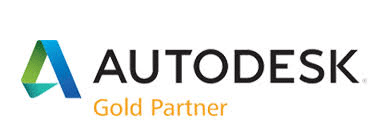 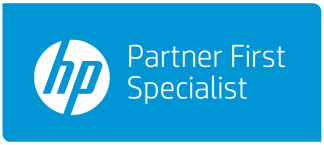 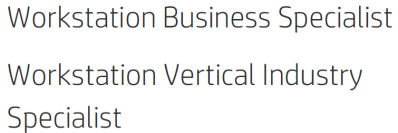 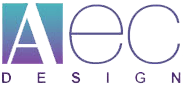 Dział oferowania
Dokładniejsze wyceny tworzone w krótszym czasie (zestawienia oraz analizy na podstawie modeli BIM)
Informacje BIM podłączone do modeli (sposób wykończenia, typy ścian, itp.)
Narzędzie marketingowe w celu prezentacji oferty(wizualizacja, symulacja procesu budowy)
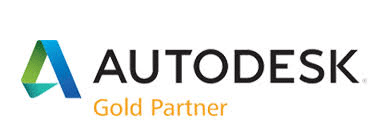 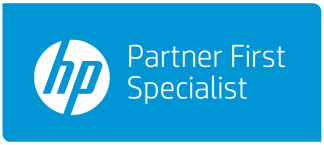 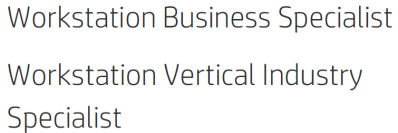 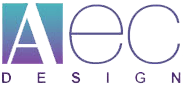 Dział techniczny
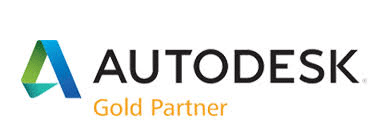 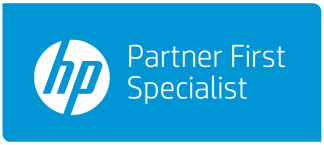 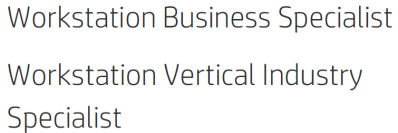 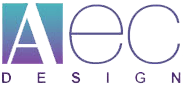 Dział techniczny
Analizy kolizji w projekcie, usunięcie błędów projektowych przed rozpoczęciem etapu realizacji – mniejsze koszty, krótszy harmonogram
Usprawniona koordynacja międzybranżowa 
Przejrzysta współpraca z biurem projektowym
Opisanie odpowiedzialności członków zespołu za realizację poszczególnych zadań
Modele powykonawcze do zarządzania obiektem (FM)
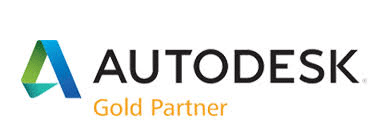 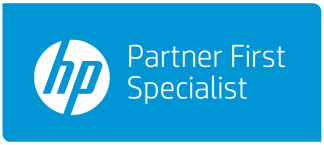 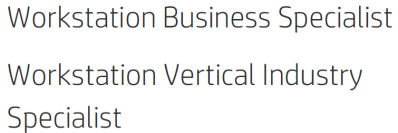 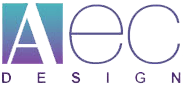 Dział przygotowania produkcji
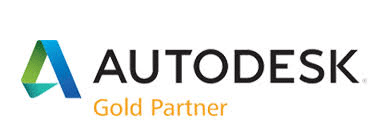 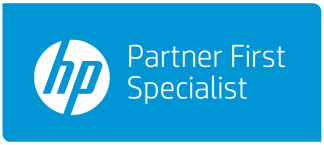 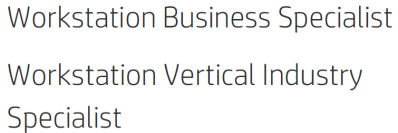 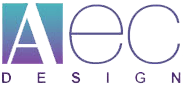 Dział przygotowania produkcji
Analizy modelu w celu dobrania optymalnej technologii
Organizacja placu budowy
Planowanie (szalunki)
Lepsze zrozumienie rozwiązań projektowych
Inwentaryzacja istniejącego otoczenia (skaning laserowy)
Model gwarantuje idealne dopasowanie elementów prefabrykowanych – łatwość instalacji
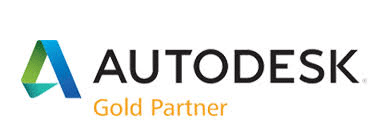 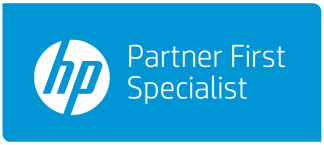 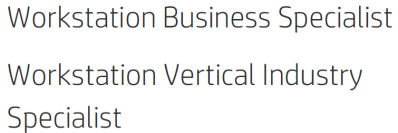 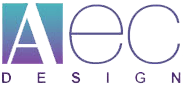 Zespół realizacyjny
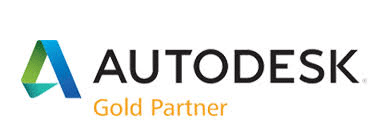 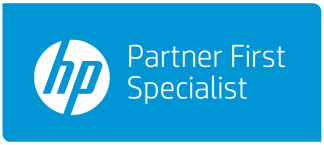 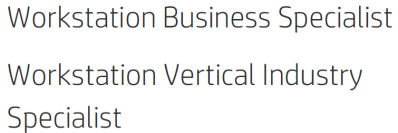 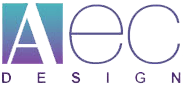 Zespół realizacyjny
Zmniejszenie liczby kosztownych pomyłek podczas budowy dzięki wczesnemu wykryciu wszystkich nieprawidłowości
Dostęp do modelu oraz dokumentacji technicznej z poziomu urządzenia mobilnego
Skoordynowanie sekwencji działań, dostaw materiałów, pracy zespołów (harmongoram 4D, zestawienia)
Minimalizacja ilości żadań informacji i zleceń zmian
Usprawniona koordynacja i komunikacja dzięki rozwiązaniom chmurowym
Raportowanie z placu budowy
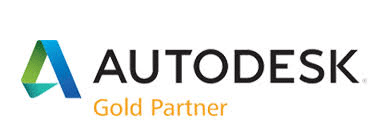 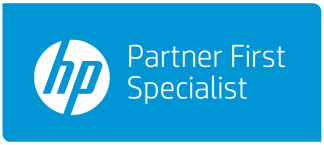 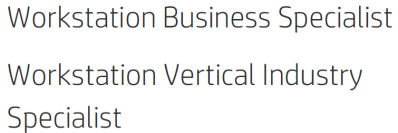 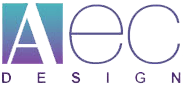 Zespół realizacyjny
Kontrola jakości, zgłaszanie usterek
Odbiory materiałów, zarządzanie instalacją wyposażenia (barkody)
Odbiór urządzeń, prac podwykonawców
Wykorzystanie modeli do celów geodezyjnych
Kontrola zaawansowania prac pokazywana na modelu
Rozliczenia z podwykonawcami na podstawie modeli
Kontrola jakości wykonanych prac (skaning laserowy)
Produkt końcowy wyższej jakości, mniej problemów z gwarancjami
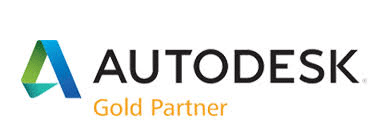 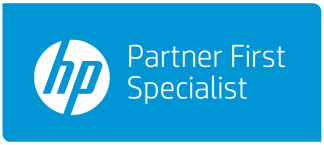 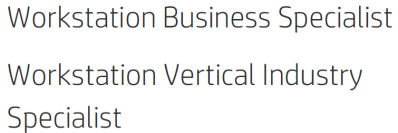 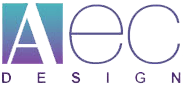 Dział prawny
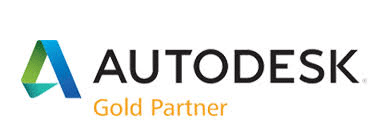 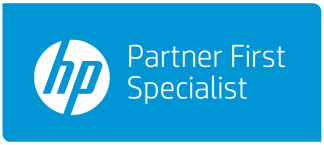 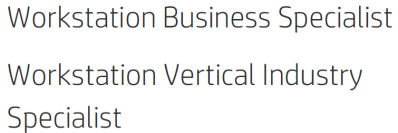 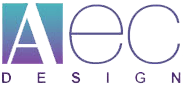 Dział prawny
Łatwiejsze dochodzenie praw w sprawach spornych z podwykonawcami oraz klientami dzięki raportom z modeli
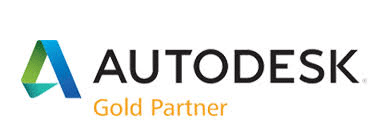 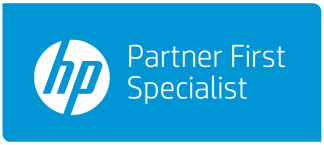 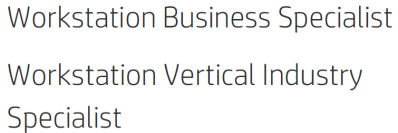 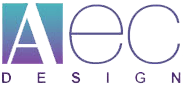 Dziękuję za uwagę
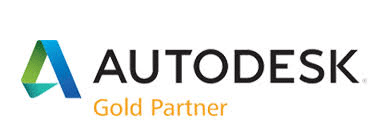 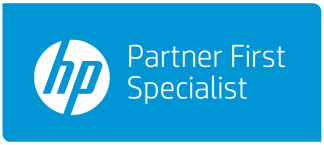 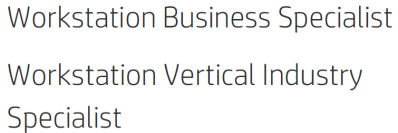 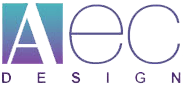